Air Pollution in Mega-cities
Hang Qu, Ruixiong Zhang
Introduction
Urbanization
Pollution cycle
Air pollution and climate change
Pollution in Los Angeles, London and Beijing
Los Angeles Smog
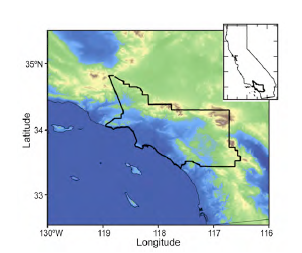 Time: July 26, 1943
Pollutant: NOX, Ozone, PAN, …
Source: vehicles
Meteorology: basin surrounded by mountains
Los Angeles Smog
1950s: ozone was recognized as the cause and vehicles were identified as source
1963: first Clean Air Act
1970: Clean Air Act of 1970
1975: catalytic converters required for new cars
Today: still some of  the “worst” air in U.S.
London Great Smog
Time: December 5-9, 1952
Pollutant: Sulfur dioxide, Sulfate acid, …
Source: coal burning
Meteorology: anticyclone and windless conditions
Beijing Air Pollution
Time: present
Pollutant: particulate matters
Source: vehicles, factories, coal burning, …
Meteorology: surrounded by mountains
Possible mechanism
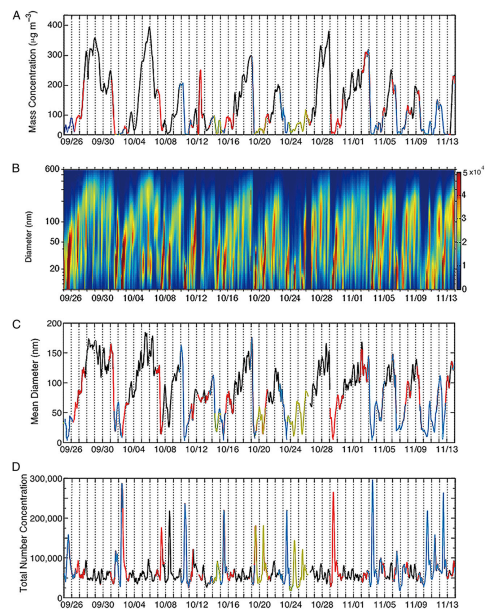 Comparison
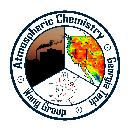 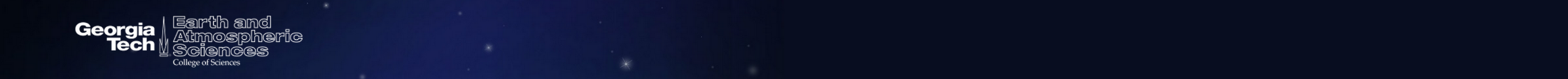 Key Issues and Outlook
[Speaker Notes: First, thank every one for coming]
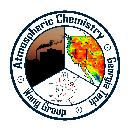 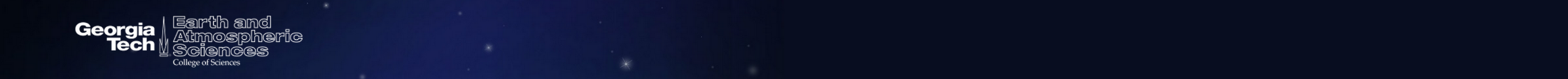 Urban Heat Island
Look at Hot-lanta from sky
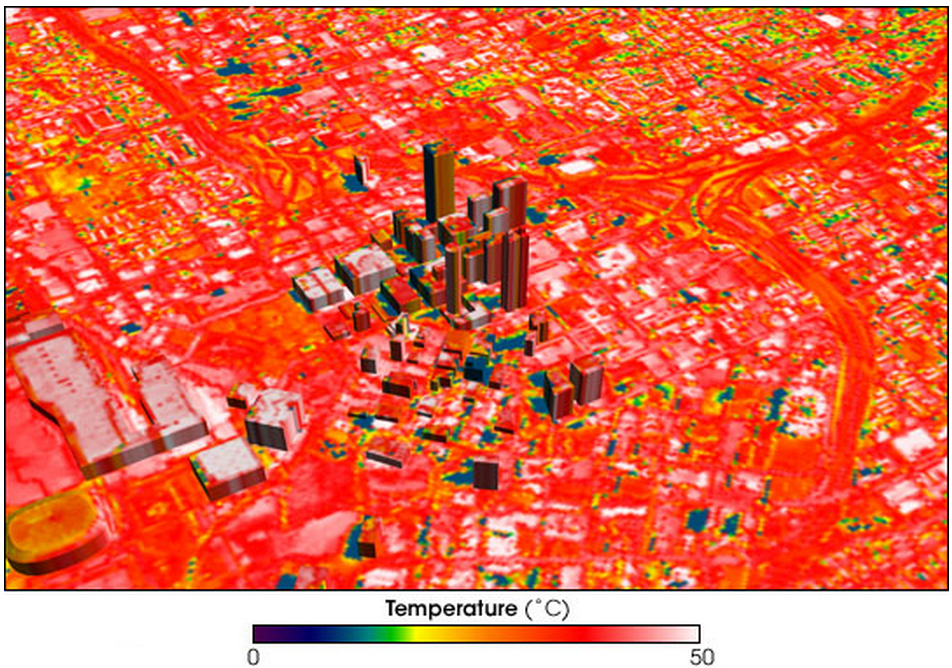 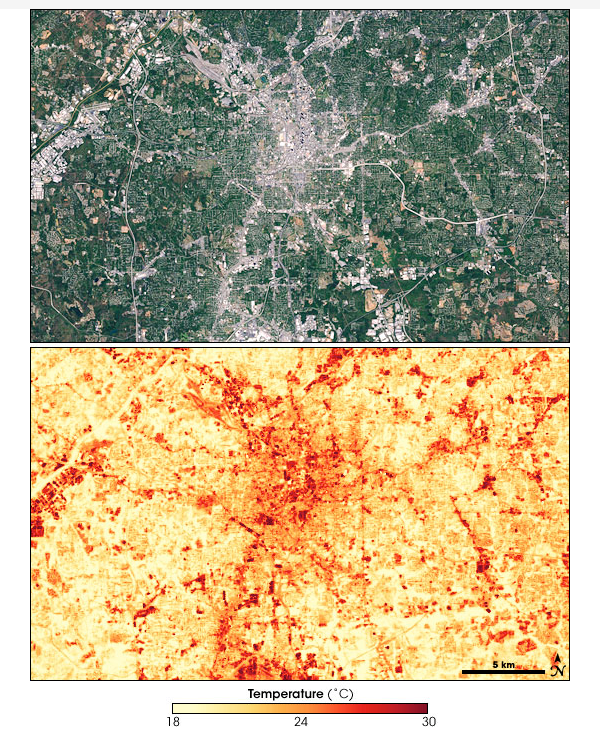 courtesy: NASA.gov
[Speaker Notes: Strong at night]
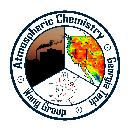 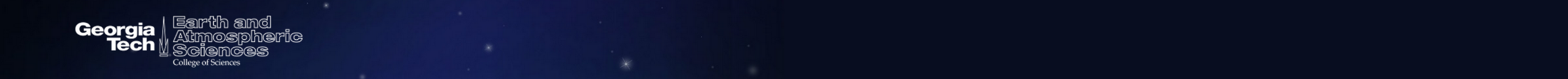 Urban Heat Island
[Speaker Notes: Strong at night]
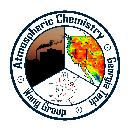 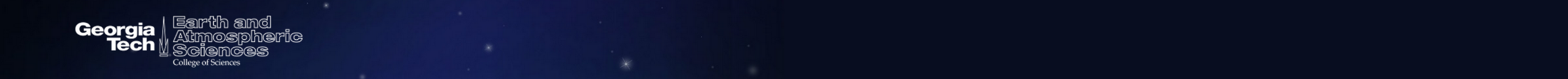 Urban Heat Island
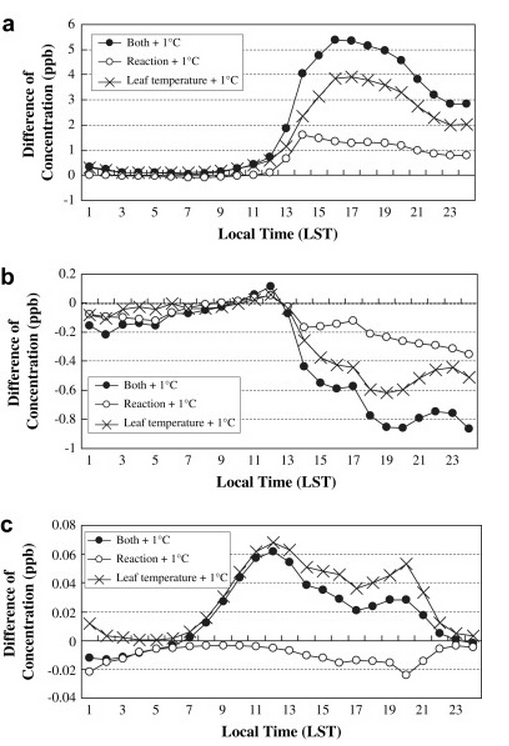 Environment Impacts:
Increase mortality (Extreme heat)
More cooling appliances used
More VOCs emitted by plants
Subsequent more ozone
(Narumi et al., 2009)
a. O3, b. NOx, c. Isoprene
[Speaker Notes: Strong at night]
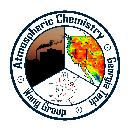 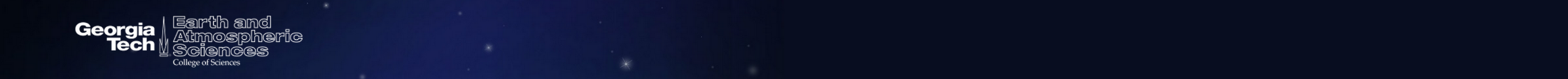 Urban Heat Island
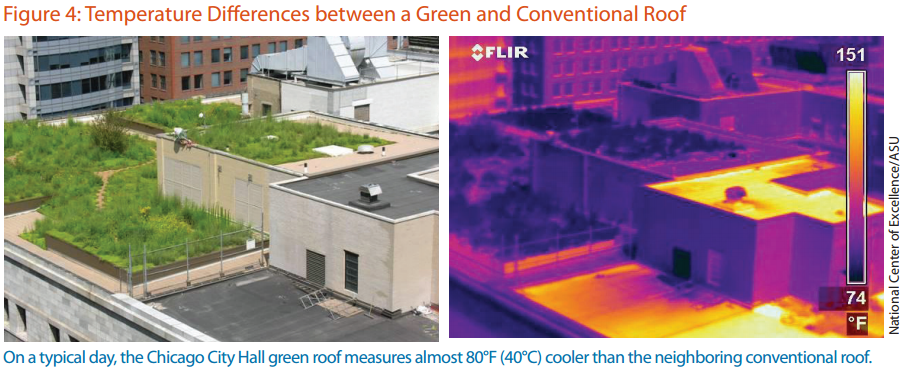 [Speaker Notes: First, thank every one for coming]
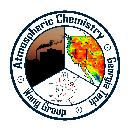 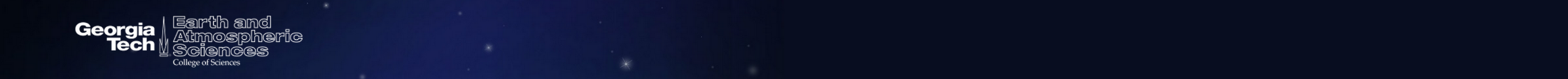 Inter-city transport
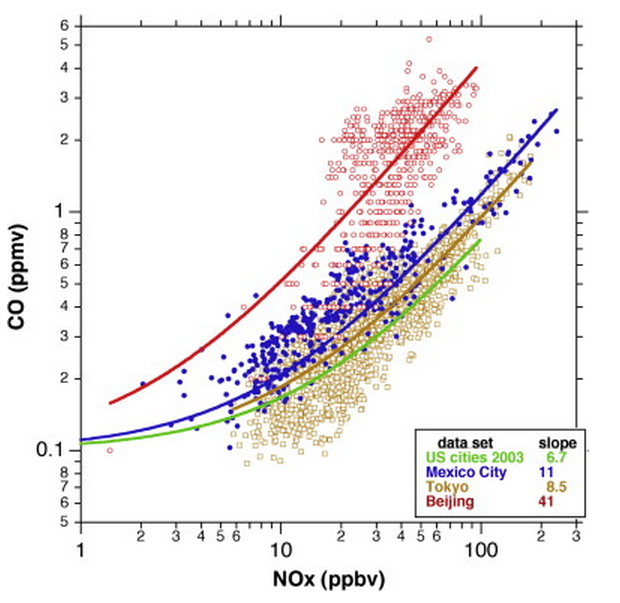 Inter-city transport of pollutants can be very important for long-lived species like CO.
[Speaker Notes: First, thank every one for coming]
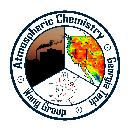 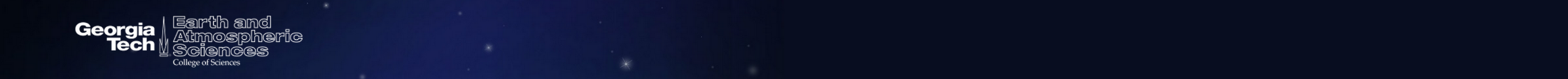 Inter-city transport
Megacity pollution transported to small city
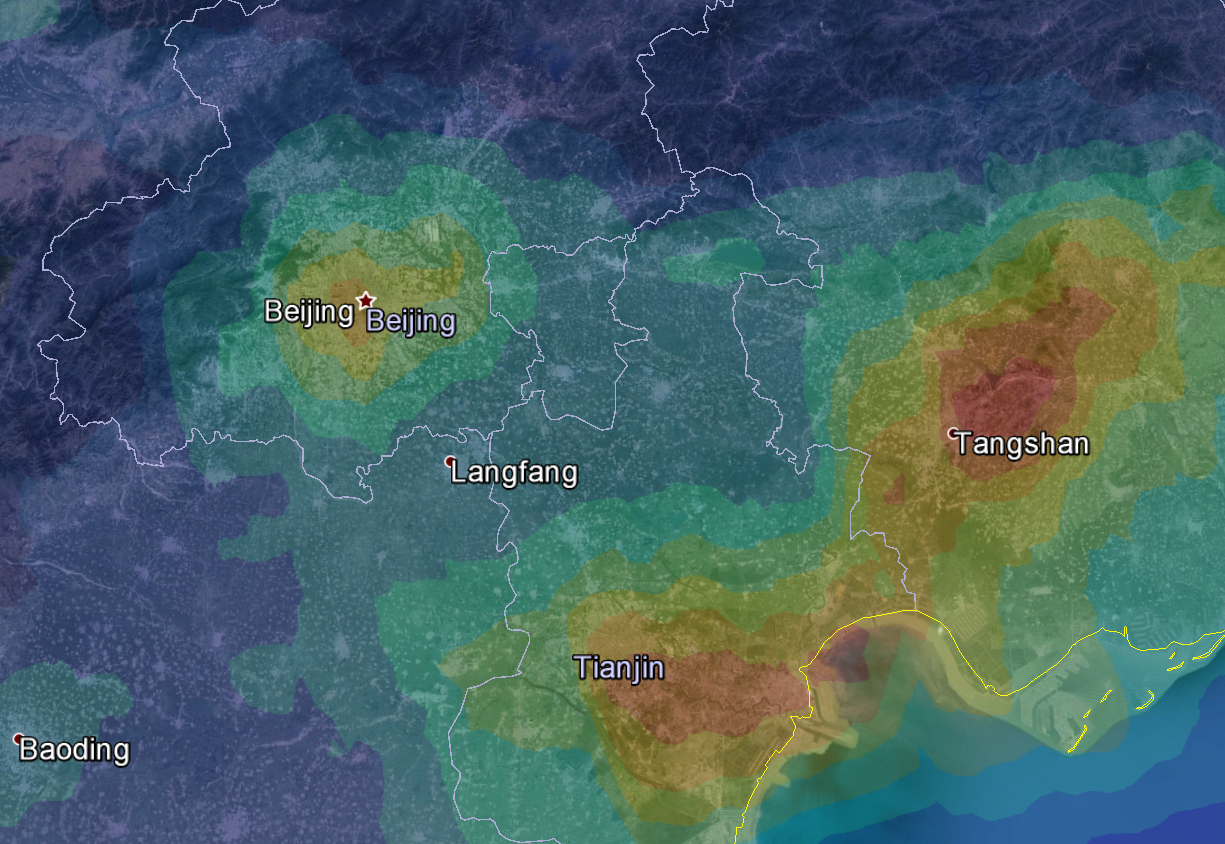 [Speaker Notes: First, thank every one for coming]
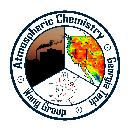 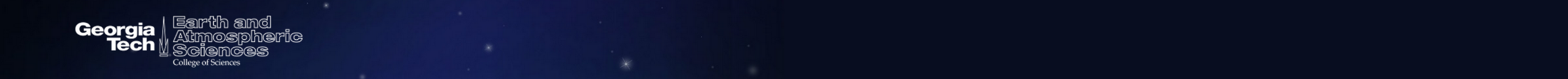 Inter-city transport
Small city pollution transported to megacities
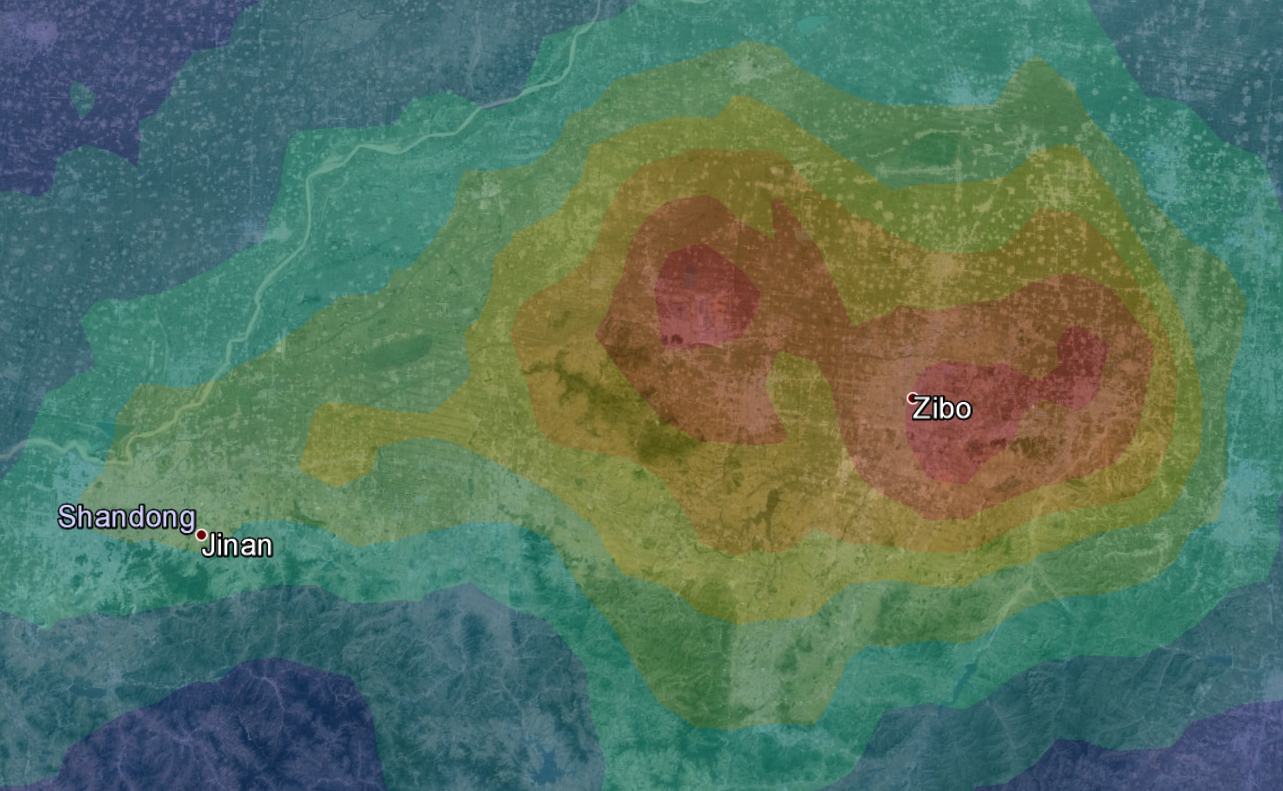 [Speaker Notes: First, thank every one for coming]
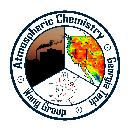 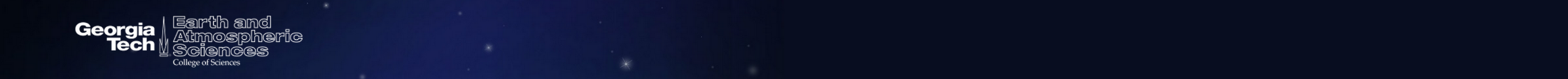 Basin of pollutants
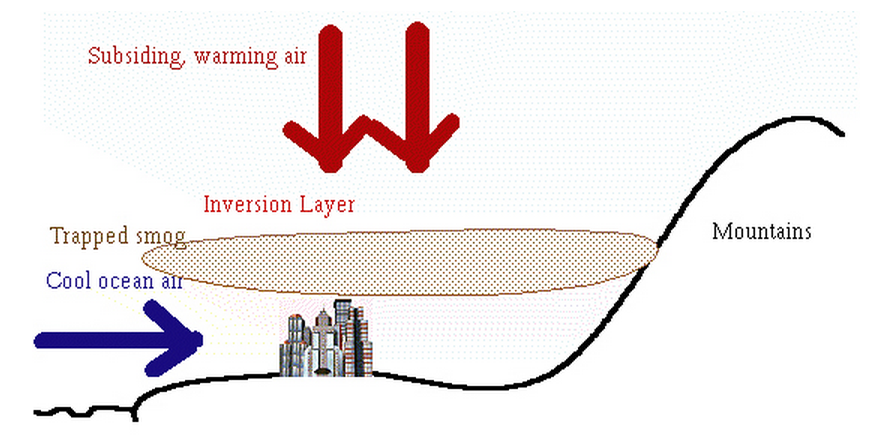 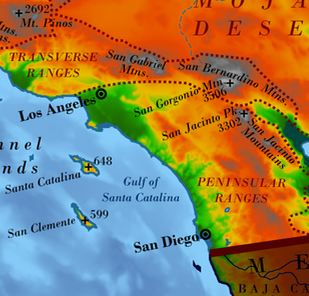 South coast of California basin help  trap pollutants at night
[Speaker Notes: First, thank every one for coming]
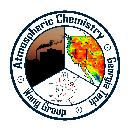 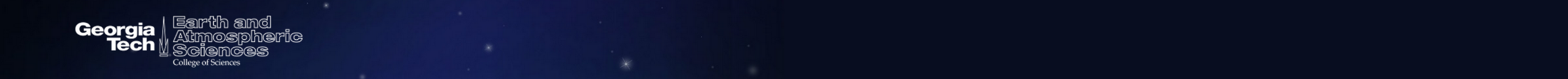 Basin of pollutants
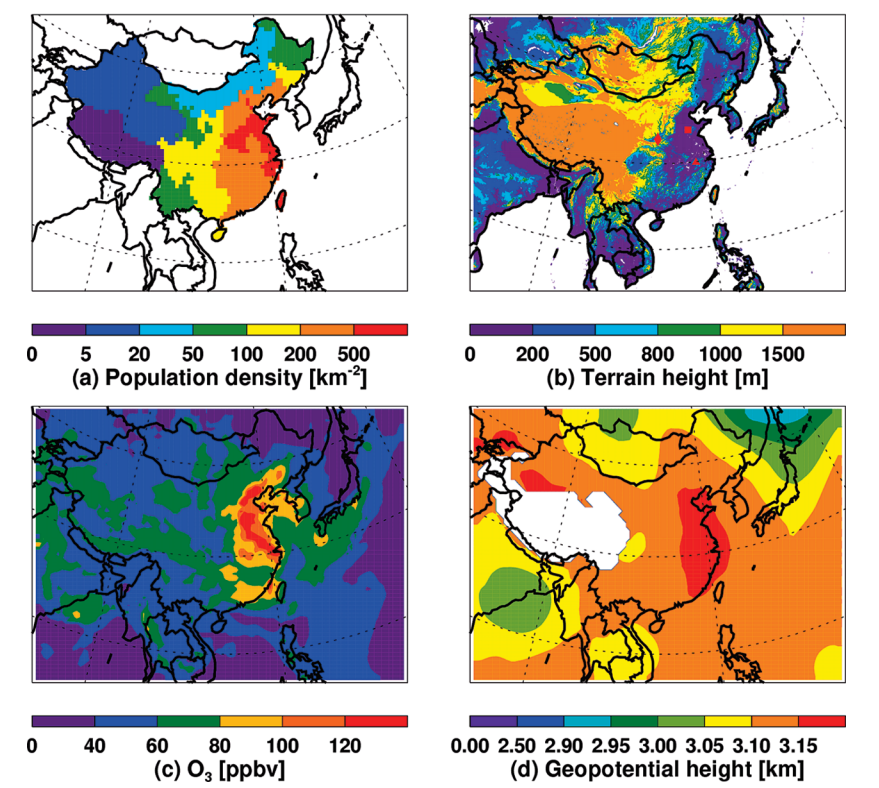 High pressure system during June 9-14 2004

>80ppb O3 covering >800 million people
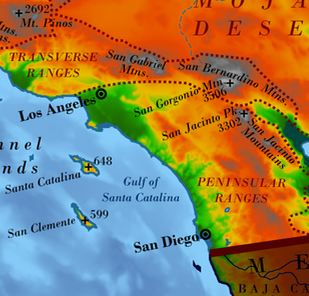 Zhao et al., 2009
[Speaker Notes: First, thank every one for coming]
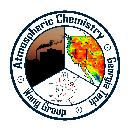 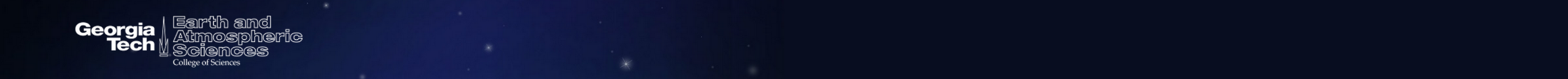 Regional Transport of Pollutants
APEC blue results from both meteorology and emission control
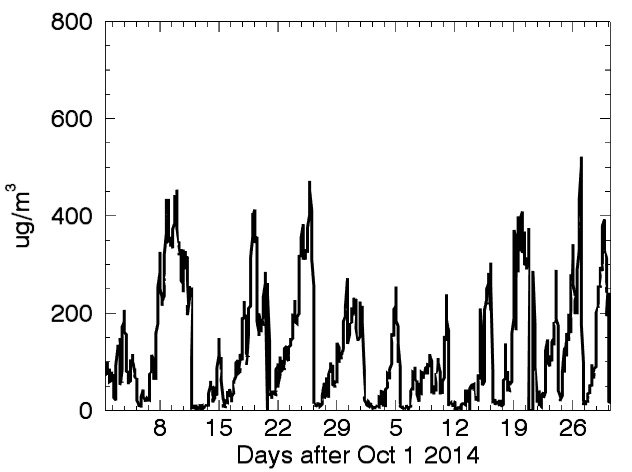 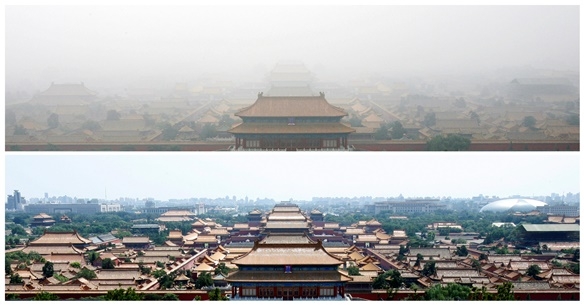 APEC: from Nov 5th to 11th


North winds during APEC for Nov 1st, 2nd, 5th, 6th, 11th and 12th
[Speaker Notes: First, thank every one for coming]
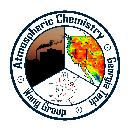 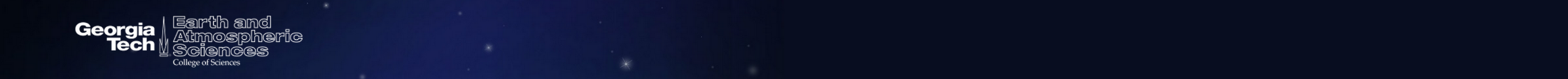 Monsoon
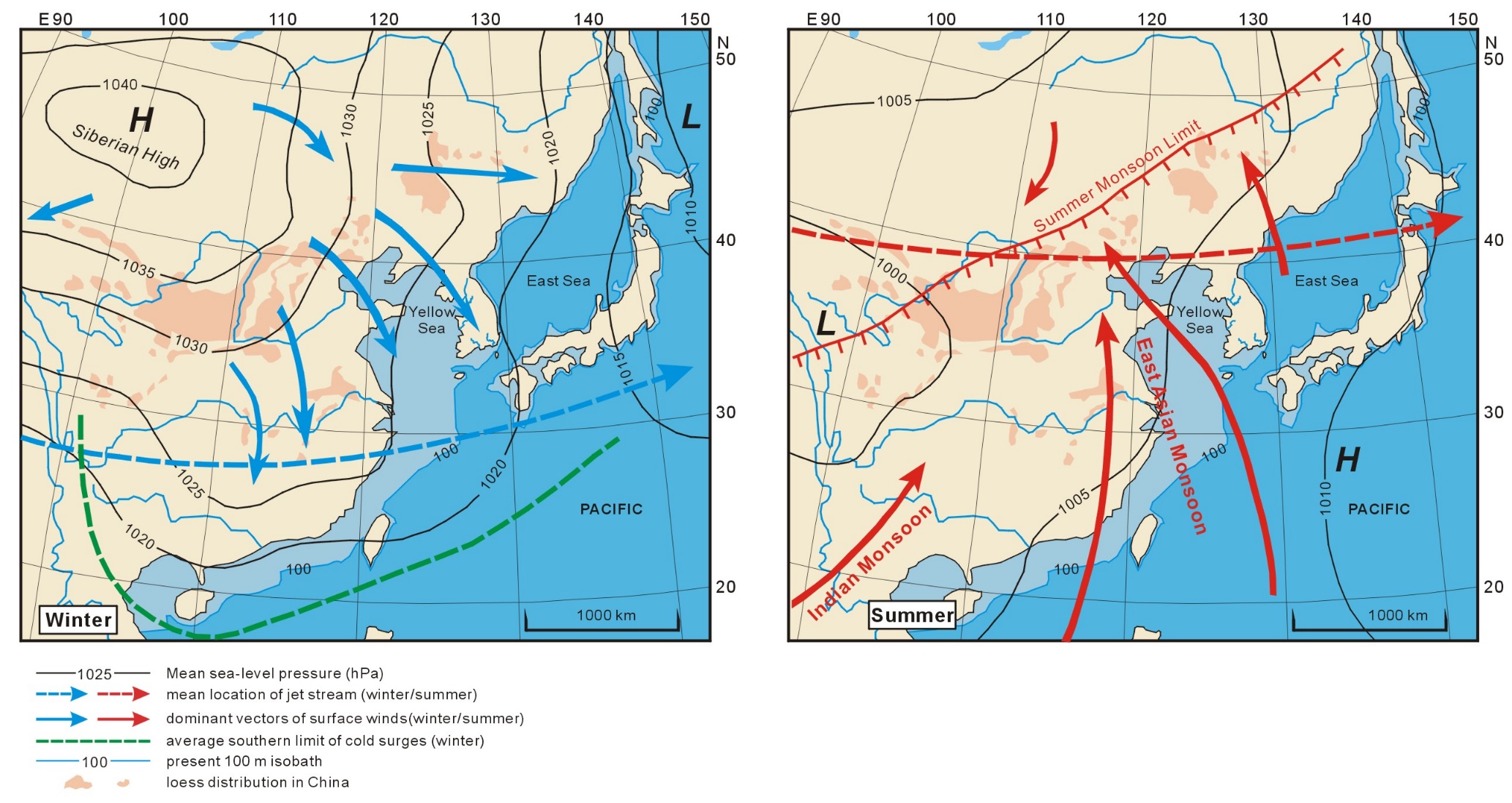 Yi et al., 2011
[Speaker Notes: First, thank every one for coming]
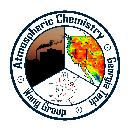 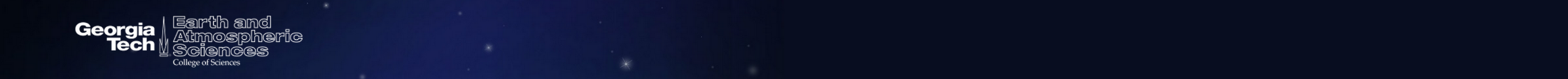 Monsoon
Monsoon
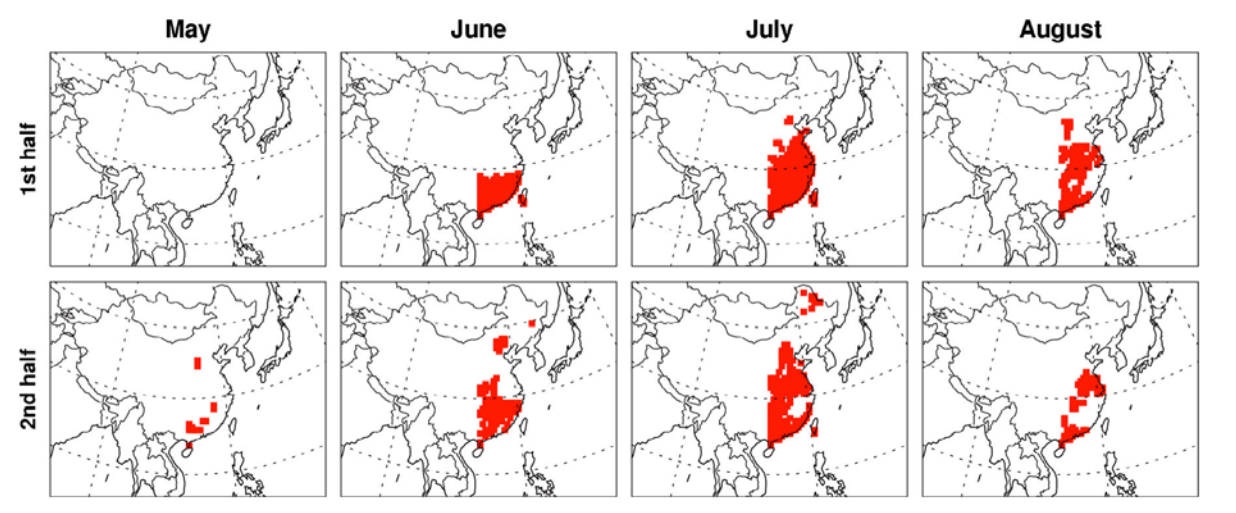 Zhao et al., 2010
[Speaker Notes: First, thank every one for coming]
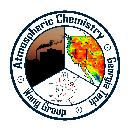 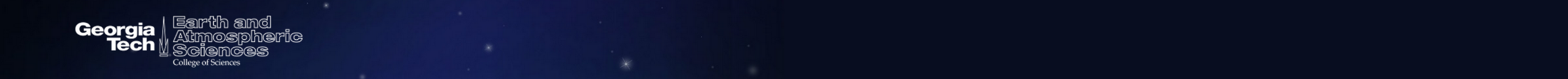 Monsoon
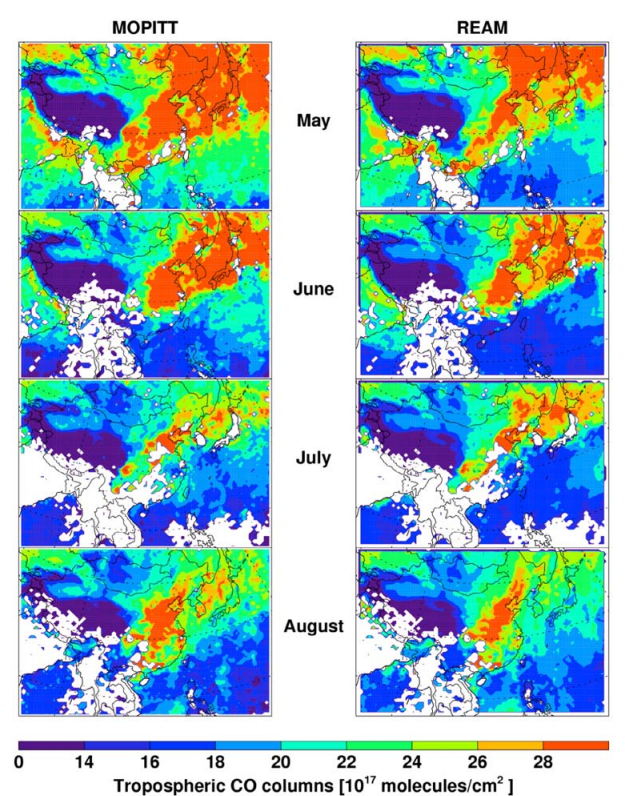 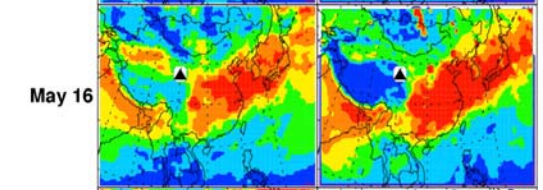 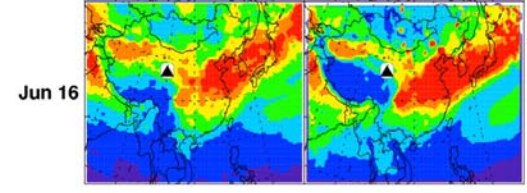 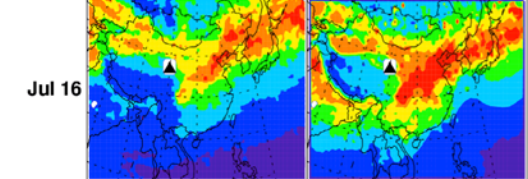 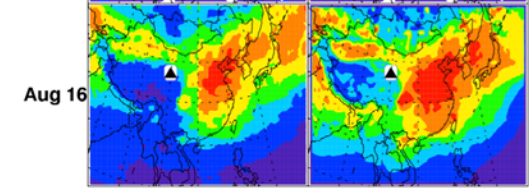 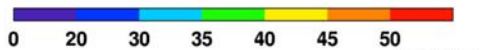 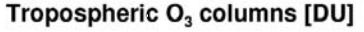 Zhao et al., 2010
[Speaker Notes: First, thank every one for coming]
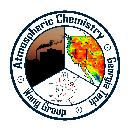 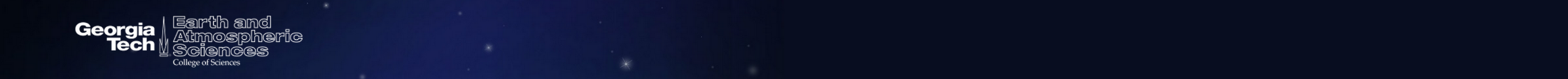 Energy source trend
CO2, O3, CH4, SO2, PM, VOCs, NO2, what’s next?
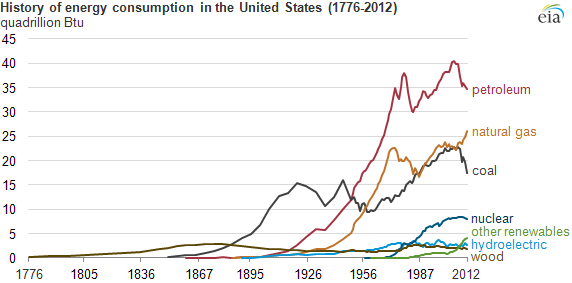 Courtesy: eia.gov
[Speaker Notes: First, thank every one for coming]